Leveraging HBO’sThe Weight of the NationPublic Health Campaign
Rosie Bretthauer-Mueller
DNPAO Strategic Communication Team Leader
National Center for Chronic Disease Prevention and Health Promotion
Division of Nutrition, Physical Activity, and Obesity
The Weight of the Nation Public Health Campaign
May 14 & 15 – 4 feature films broadcast on HBO (free) 
“Consequences”
“Choices”
“Children in Crisis”
“Challenges”
May 7-9 conference in Washington DC
Major public health campaign supports broadcast of feature films
Advertising
Traditional press outreach
Major market screening events
Robust social media
Bonus short videos online
DVD screening kits
Online community action resources
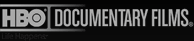 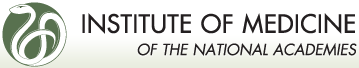 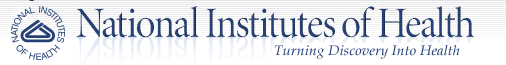 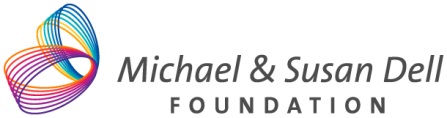 National Center for Chronic Disease Prevention and Health Promotion
Division of Nutrition, Physical Activity, and Obesity
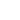 [Speaker Notes: Based on its successful documentary series model, “The Alzheimer’s Project”
HBO Documentary Films turns its lens to most serious threat to public health of our time, obesity epidemic
Past 2 years, CDC has been working with IOM, NIH and HBO Documentary Films to ensure scientific accuracy of the film series, “The Weight of the Nation”
Core component of the campaign is 4 feature films that will be broadcast on May 14 & 15 on HBO
HBO will drop subscription requirements that week, making channel available for free
Why HBO? As a premium, subscription cable service, its audience demographic is similar to the demographics of the opinion leaders and decision makers that many programs have been working to educate about the individual and environmental contributors to the epidemic
Register to attend the Weight of the Nation conference and attend a screening at the conference
Thanks to the support of KP and M&S Dell Foundation, a major public health campaign supports the broadcast of the films
Public channels saturated in the April through June time period, encourage programs to take advantage of the additional attention and awareness being generated at that time.  How?]
The Weight of the Nation Public Health Campaign
Host screening event using the DVD screening kits
Sign up online for e-newsletter and screening kits
TheWeightOfTheNation.HBO.com
Register for WON 12 conference
www.CDC.gov/WON  
Use online Community Action Kit
TheWeightOfTheNation.HBO.com
Use online resources from CDC
www.CDC.gov/Obesity 
Join conversation
www.Facebook.com/TheWeightOfTheNation
@CDCObesity after March 30
#WON12
#Obesity
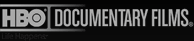 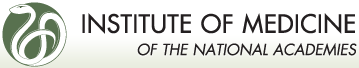 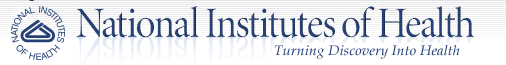 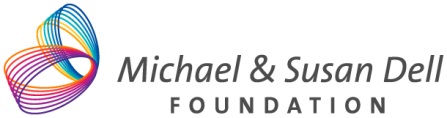 National Center for Chronic Disease Prevention and Health Promotion
Division of Nutrition, Physical Activity, and Obesity
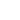 [Speaker Notes: Use the DVD screening kits to host opinion leader event screenings or other screening events that advance your community mobilization activities
DVD screening kits will include: 4 feature films, about 12 bonus shorts and discussion guides for the feature films.  Community screening event organizers have the flexibility to screen particular chapters or a full feature film as it works best for their community effort.  Community programs, coalitions and service providers are encouraged to collaborate to organize and host screening sessions.
Sign up today to receive an advance copy in April of the screening kit
Sign up online to receive the e-newsletter from HBO and to receive a screening kit
You may receive duplicate materials if you sign up today and online
If so, share the materials with others in your community that can host screenings
Register to attend the WON 12 conference, and participate in an advance screening to be held at the conference
Use the action guides, training materials and success stories that will be available online, and give CDC feedback about the value and usefulness of those materials
Theweightofthenation.hbo.com
CDC.gov/Obesity
Finally, join the conversations in the social space to help build the online communities
HBO’s The Weight of the Nation Facebook page is live; “Like” the page and post links to your program resources or messages on the page 
Near March 15, DNPAO will launch our Twitter handle, @CDCObesity;  Follow us
We will be tweeting using hashtags, and encourage you to do the same
We will be hosting tweet ups as we get closer to the conference and film broadcast]
http://TheWeightOfTheNation.HBO.com/#
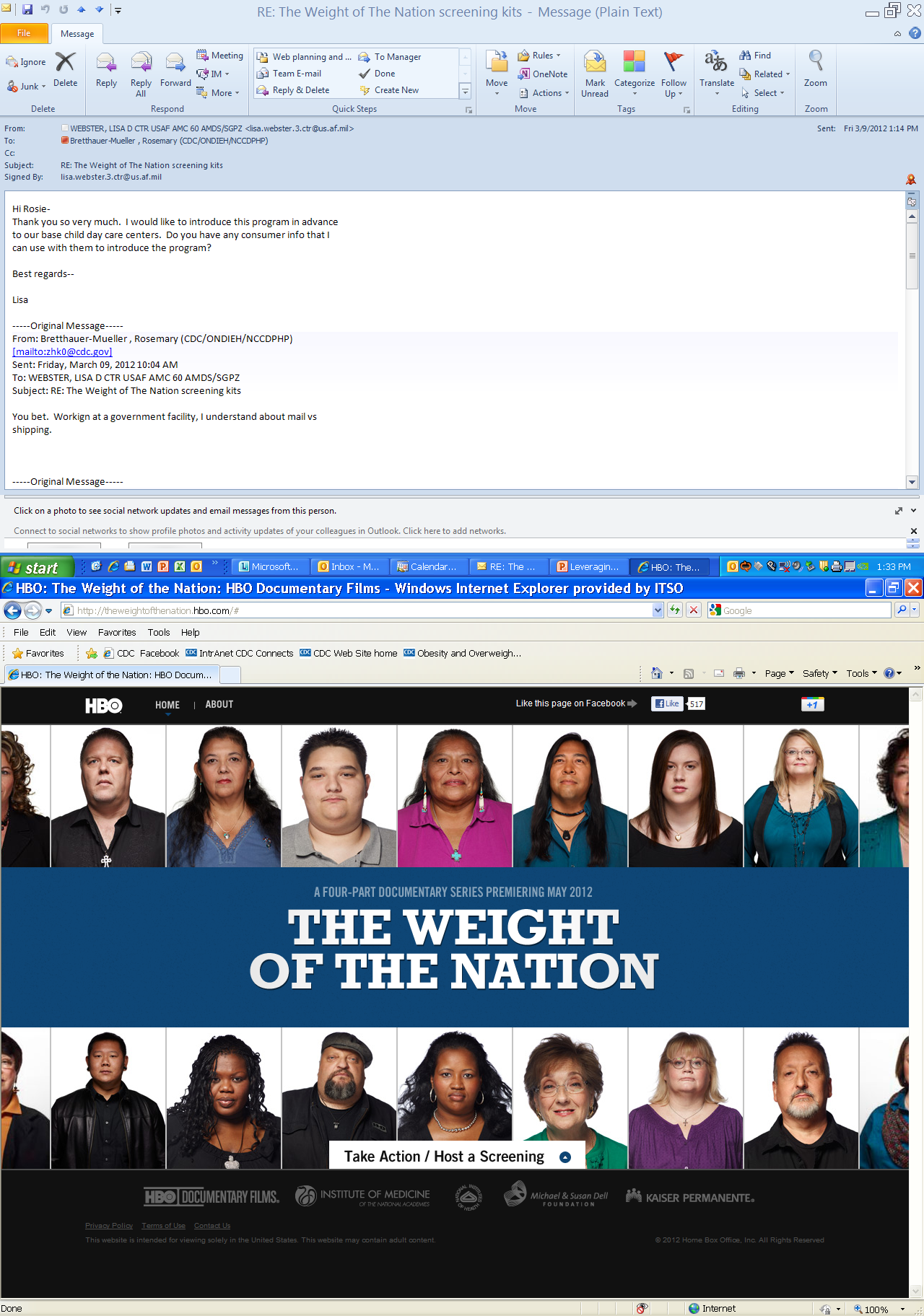 Facebook.com/TheWeightOfTheNation
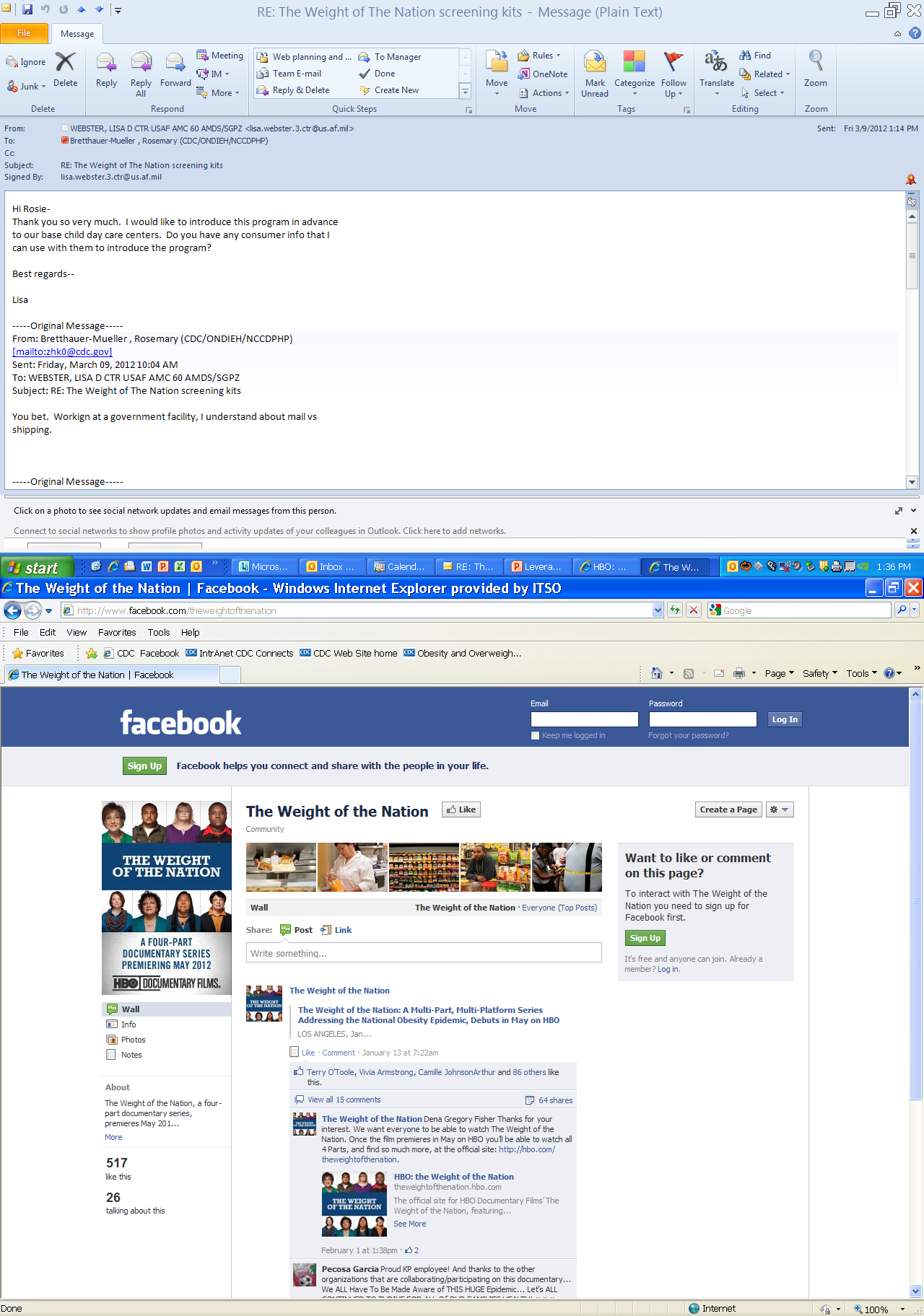 @CDCObesity
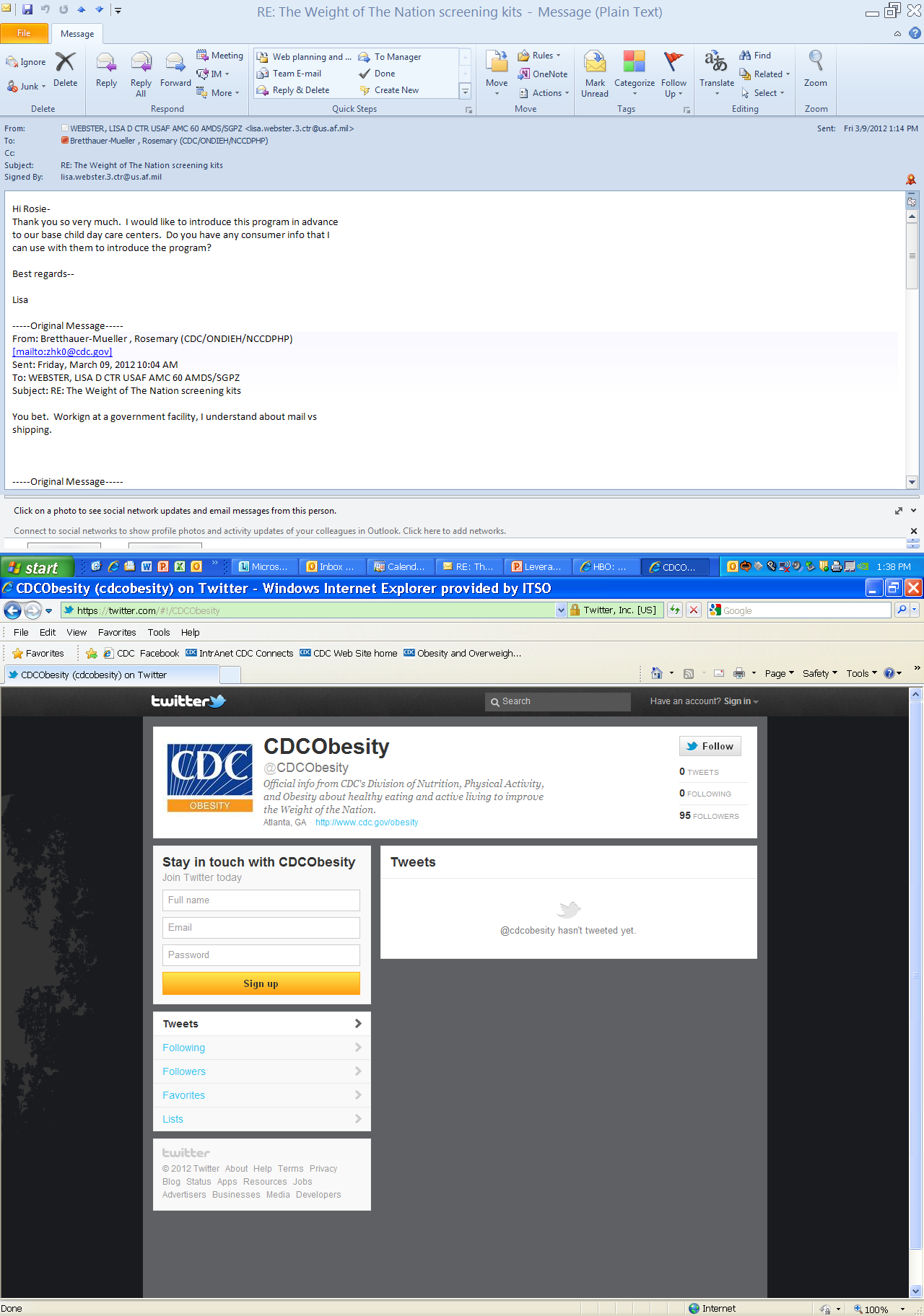 The Weight of the Nation Public Health Campaign
Questions?
Feedback to

Rosie Bretthauer-Mueller
DNPAO Communication Team
RBretthauer-Mueller@cdc.gov 
770.488.6289
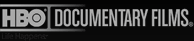 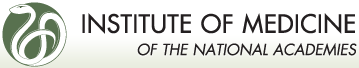 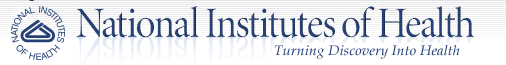 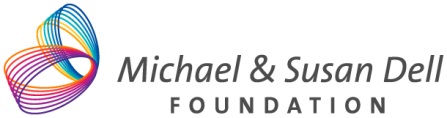 National Center for Chronic Disease Prevention and Health Promotion
Division of Nutrition, Physical Activity, and Obesity
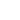 [Speaker Notes: Questions about the campaign or to give us feedback about the online materials
Contact Rosie Bretthauer-Mueller
Looking forward to hearing your stories about how you are able to leverage the additional awareness and attention given to the obesity epidemic in April to June time frame, and how you are able to use the campaign materials]